สสอท. 16/1
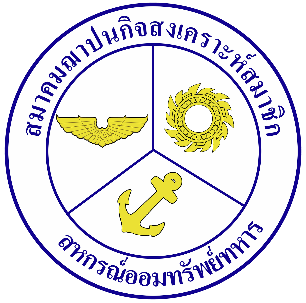 ใบสำคัญรับเงินค่าพวงหรีด และ/หรือ ค่าพิธีกรรมทางศาสนา

เขียนที่ ......................................................
วันที่................ เดือน.................................. พ.ศ. .................
          		ข้าพเจ้า............................................................................................................. อยู่บ้านเลขที่....................................หมู่ที่..................
ถนน................................................... ตำบล/แขวง....................................................... อำเภอ/เขต.........................................................
จังหวัด............................................... ขอรับเงินค่าพวงหรีด และ/หรือ ค่าพิธีกรรมทางศาสนา 

                                                    

					    รายการ      			     	                                  จำนวนเงิน




ค่าพวงหรีด และ/หรือ ค่าพิธีกรรมทางศาสนา  ของ
นาย/นาง/นางสาว/(ยศ) ..........................................................................................................



ตัวอักษร (.............................................................................................................................)

								(ลงชื่อ) ............................................................ผู้รับเงิน
								         (..........................................................)										(ลงชื่อ) ............................................................ผู้จ่ายเงิน
								         (..........................................................)


หมายเหตุ	1. ผู้ลงนามรับเงิน  ในใบรับเงินจะต้องเป็นเจ้าหน้าที่ศูนย์ประสานงานที่ได้รับมอบหมายให้จัดซื้อพวงหรีดไปเคารพศพ     		   หรือผู้มีสิทธิรับเงินสงเคราะห์ล่วงหน้าคนใดคนหนึ่ง	
		2. ผู้ลงนามจ่ายเงิน  ในใบสำคัญรับเงินจะต้องเป็นเจ้าหน้าที่ศูนย์ประสานงานที่จ่ายเงินสงเคราะห์  ให้แก่ทายาทสมาชิก		    รับเงิน